Archaeological Institute of America
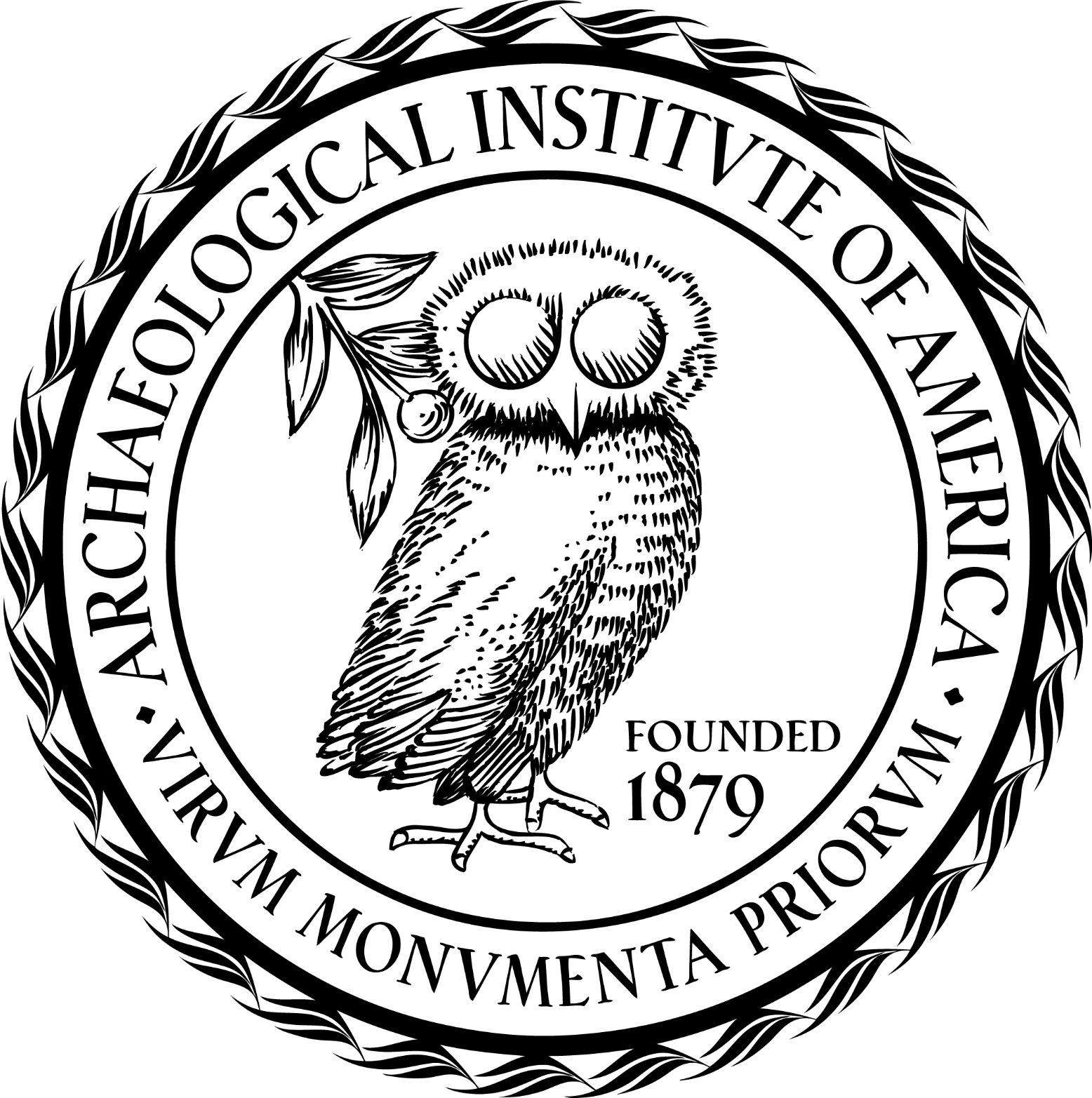 excavate
educate
advocate
The Richard Lobban Family Endowed Lectureship
www.archaeological.org